Wordly Wise Vocabulary Lesson 5
Find the vocabulary word that matches the picture.  Write it down on your whiteboard.
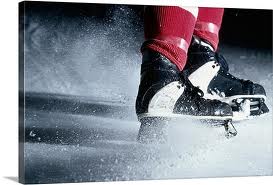 abrupt
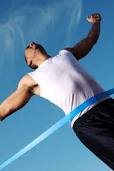 achieve
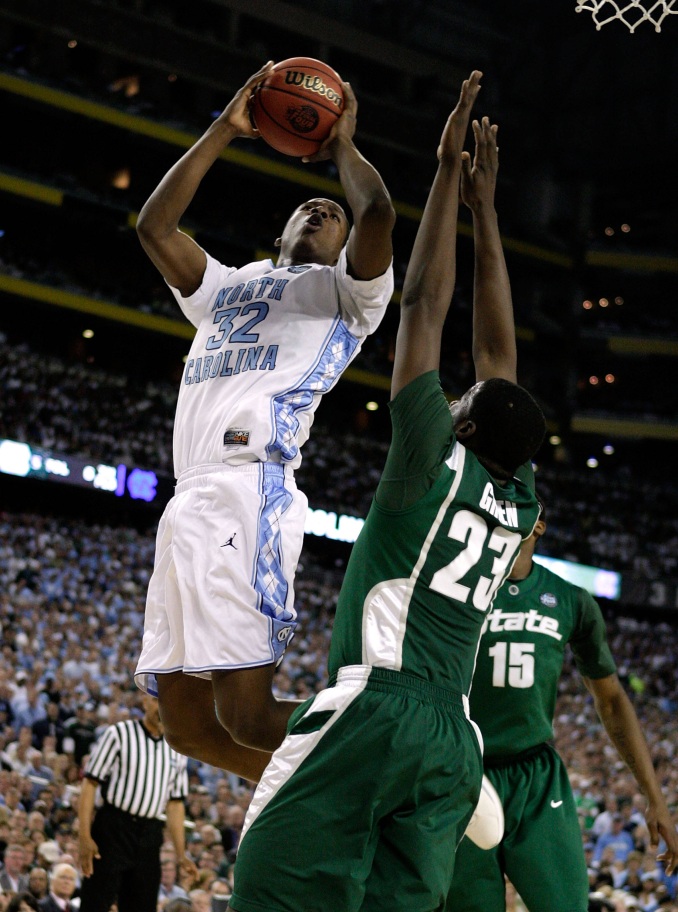 attempt
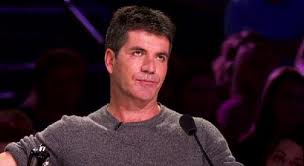 contempt
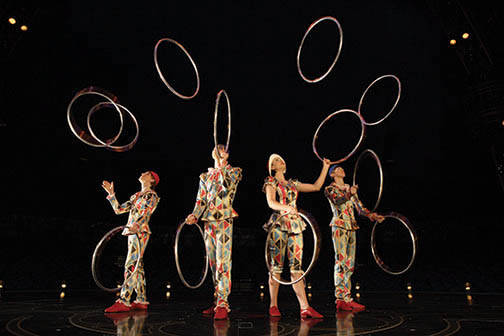 entertain
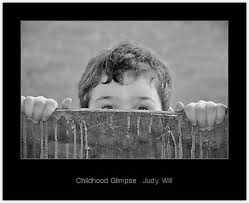 glimpse
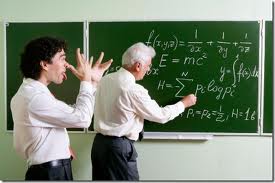 mock
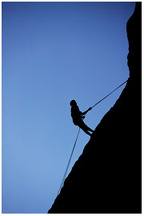 persist
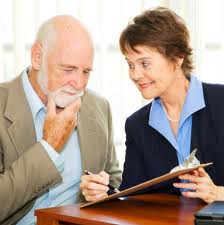 persuade
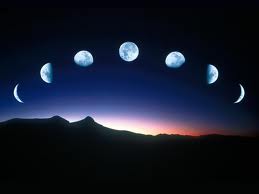 phase
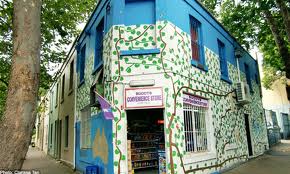 quaint
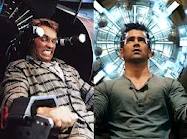 recall
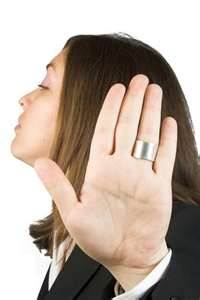 reject
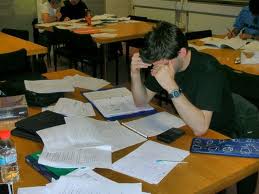 revise
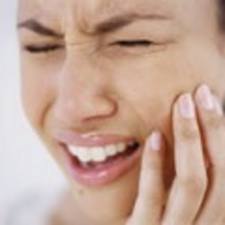 sensitive